L’offerta per beni e servizi per il funzionamento della PA

Schede iniziative
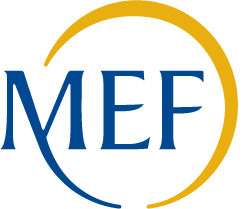 Indice
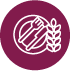 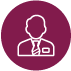 Alimenti, ristorazione e buoni pasto
Servizi per il funzionamento delle P.A.
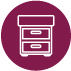 Arredi, complementi ed elettrodomestici
Alimenti e ristorazione (1/2)
SISTEMA DINAMICO
Alimenti e ristorazione
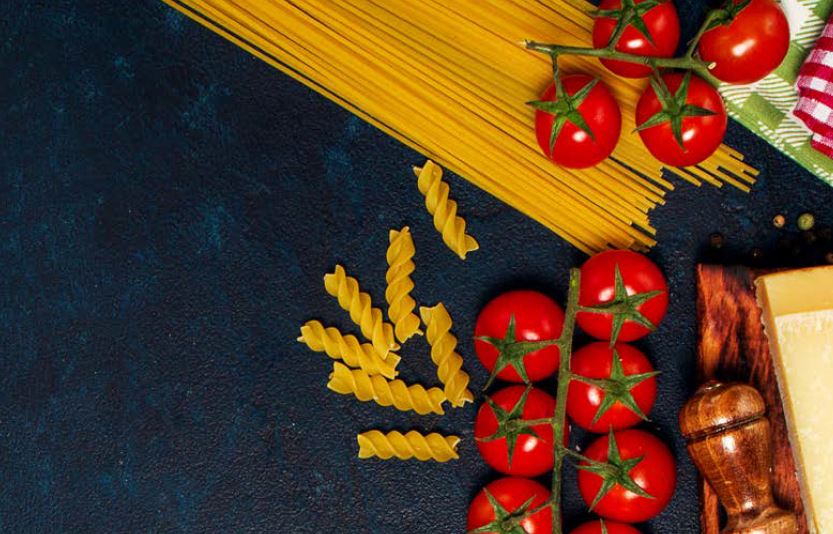 L’iniziativa offre la possibilità di offrire il servizio di ristorazione collettiva e di buoni pasto e la fornitura di prodotti alimentari.
Vantaggi
Disponibilità kit documentale personalizzabile dalle P.A.
Possibilità di bandire Appalti specifici con valore superiore alla soglia prevista in ambito comunitario
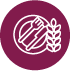 Alimenti, ristorazione e buoni pasto
Categorie
3
Attiva dal
25/05/2022
Soglia comunitaria
sopra e sotto soglia
Numeri
473 operatori economici abilitati
40 appalti specifici pubblicati
Modalità di acquisto
Appalto specifico
Criterio aggiudicazione
Offerta economicamente più vantaggiosa (anche prezzo più basso per i prodotti alimentari)
Link utili
Scheda riassuntiva
Legenda stati
Pubblicato
Aggiudicato
Attivo
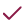 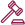 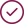 Sospeso
Revocato
Chiuso
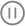 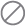 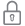 Categorie
3
Attivo per acquisti successivi
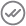 MERCEOLOGICHE
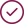 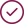 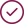 Alimenti e ristorazione (2/2)
Buoni pasto 9 (1/3)
CONVENZIONI
Buoni pasto 9
ACQUISTI VERDI
L’iniziativa prevede la fornitura di buoni pasto cartacei ed elettronici di qualsiasi valore nominale, per l’acquisto di prodotti alimentari fino al raggiungimento del valore nominale del buono
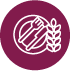 Alimenti, ristorazione e buoni pasto
Servizi / Prodotti
Buoni pasto cartacei ed elettronici di qualsiasi valore nominale, nominativi o non nominativi
Lotti
15
Attiva dal
21/05/2021
Vantaggi
Durata della Convenzione
18 mesi + 6
Ampiezza della rete esercizi: possibilità di usufruire di una rete di locali numericamente adeguata, nelle vicinanze della sede di lavoro, di tipologie diverse
Pianificazione degli acquisti e delle consegne
Flessibilità nella fornitura: l’importo indicato nell’ordine diretto d’acquisto può essere variato in diminuzione nei limiti di 1/5 dell’importo
Durata dei contratti
elettronici: da 12 a 24 mesi
cartacei: da 1 a 24 mesi
Modalità di acquisto
Ordine diretto
Link utili
Scheda riassuntiva
Legenda stati
Pubblicato
Aggiudicato
Attivo
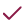 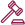 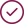 Sospeso
Revocato
Chiuso
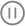 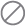 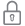 Lotti
15
Attivo per acquisti successivi
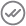 GEOGRAFICI
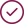 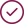 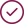 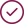 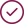 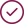 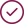 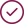 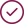 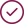 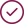 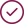 Legenda stati
Pubblicato
Aggiudicato
Attivo
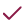 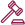 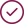 Sospeso
Revocato
Chiuso
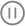 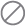 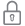 Lotti
15
Attivo per acquisti successivi
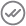 GEOGRAFICI
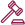 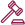 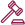 Buoni pasto 9 (3/3)
Indice
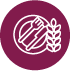 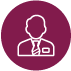 Alimenti, ristorazione e buoni pasto
Servizi per il funzionamento delle P.A.
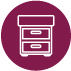 Arredi, complementi ed elettrodomestici
Arredi (1/2)
SISTEMA DINAMICO
Arredi
ACQUISTI VERDI
L’iniziativa offre la possibilità di acquistare arredi e complementi di arredo con diverse destinazioni d’uso.
Vantaggi
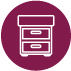 Arredi, complementi ed elettrodomestici
Pluralità di schede di prodotto per la fornitura di arredi scolastici, arredi per università e collettività, arredi sanitari e arredi per ufficio
Possibilità di indicare l’elenco dei servizi connessi con la fornitura (ad es. installazione, durata della garanzia, etc.)
Possibilità di definire i requisiti legati alle caratteristiche Green Public Procurement (ad es. sostenibilità ambientale del legno, Legno riciclato, Composti Organici Volatili (COV), etc.)
Categorie
10
Attiva dal
25/05/2022
Soglia comunitaria
sopra soglia
Modalità di acquisto
Appalto specifico
Numeri
2.347 operatori economici abilitati
18 appalti specifici pubblicati
Criterio aggiudicazione
Prezzo più basso / Offerta economicamente più vantaggiosa
Link utili
Scheda riassuntiva
Legenda stati
Pubblicato
Aggiudicato
Attivo
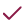 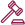 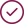 Sospeso
Revocato
Chiuso
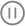 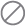 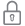 Categorie
10
Attivo per acquisti successivi
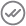 MERCEOLOGICHE
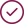 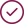 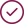 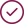 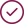 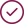 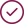 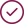 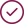 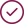 Arredi (2/2)
Indice
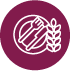 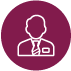 Alimenti, ristorazione e buoni pasto
Servizi per il funzionamento delle P.A.
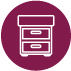 Arredi, complementi ed elettrodomestici
Servizi di gestione integrata delle trasferte di lavoro 4 (1/2)
ACCORDI QUADRO
Servizi di gestione integrata delle trasferte di lavoro 4
ACQUISTI VERDI
L’iniziativa prevede la fornitura dei servizi di gestione integrata delle trasferte di lavoro del personale delle P.A., attraverso servizi base e servizi opzionali
Servizi / Prodotti
Servizi di agenzia di viaggio con prenotazione, emissione, consegna, cancellazione e gestione rimborsi di:
Biglietteria aerea
Biglietteria ferroviaria
Biglietteria marittima
Voucher alberghieri
Voucher noleggio veicoli senza conducente
Servizi connessi
Business Travel Center (BTC)
Servizio di supporto alla P.A. per il controllo della domanda
Servizio Rimborso
Servizio Reclami
Servizio Reportistica
Servizio Fatturazione standard
Servizio di Customer Satisfaction
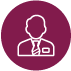 Servizi per il Funzionamento delle P.A.
Lotti
1
Attiva dal
07/02/2022
Durata dell’Accordo quadro
24 mesi + 12
Durata dei contratti
36 mesi
Vantaggi
Aiutare i dipendenti a viaggiare in modo comodo, intelligente e sicuro e monitorare le spese per le trasferte di lavoro attraverso un unico centro decisionale e una gestione integrata dei servizi
Modalità di acquisto
Ordine diretto
Link utili
Scheda riassuntiva
Legenda stati
Pubblicato
Aggiudicato
Attivo
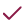 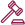 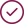 Sospeso
Revocato
Chiuso
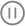 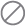 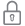 Lotti
1
Attivo per acquisti successivi
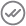 MERCEOLOGICI
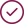 Servizi di gestione integrata delle trasferte di lavoro 4 (2/2)
Servizi postali (1/2)
SISTEMA DINAMICO
Servizi postali
L’iniziativa offre la possibilità di acquisire servizi postali, servizi di consegna plichi e pacchi tramite correre e servizi connessi
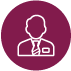 Servizi per il Funzionamento delle P.A.
Vantaggi
Disponibilità di un kit documentale per la personalizzazione degli Appalti specifici delle P.A.
Categorie
4
Attiva dal
25/05/2022
Soglia comunitaria
sopra soglia
Modalità di acquisto
Appalto specifico
Numeri
293 operatori economici abilitati
2 appalto specifico pubblicato
Criterio aggiudicazione
Prezzo più basso / Offerta economicamente più vantaggiosa
Link utili
Scheda riassuntiva
Legenda stati
Pubblicato
Aggiudicato
Attivo
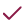 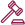 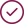 Sospeso
Revocato
Chiuso
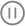 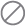 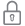 Categorie
4
Attivo per acquisti successivi
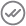 MERCEOLOGICHE
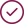 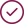 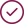 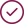 Servizi postali (2/2)